Computer Technology
Word processing review
Read the definition, think of the answer, then click to see if you are right.
An application program which helps you create documents such as memos, letters, and reports.
Word Processor
Read the definition, think of the answer, then click to see if you are right.
Letting the word processor automatically return for you when you reach the right margin
Word Wrap
Read the definition, think of the answer, then click to see if you are right.
What type of a return is it when you actually press the Enter key such as at the end of a paragraph?
Hard Return
Read the definition, think of the answer, then click to see if you are right.
Allowing the program to automatically go the next page when you reach the bottom margin
Soft Page Break
Read the definition, think of the answer, then click to see if you are right.
Creating a forced page break or new page
Hard Page Break
Read the definition, think of the answer, then click to see if you are right.
What is the shortcut to force a page break or new page?
CTRL+ENTER
Read the definition, think of the answer, then click to see if you are right.
The style of text
Font
Read the definition, think of the answer, then click to see if you are right.
A way to copy a format from one selection to another or to several others
Format Painter
Read the definition, think of the answer, then click to see if you are right.
Changing a selection from uppercase to lowercase or lowercase to uppercase without retyping
Change Case
Read the definition, think of the answer, then click to see if you are right.
The number of blank lines between typed lines is called --
Line Spacing
Read the definition, think of the answer, then click to see if you are right.
If you are typing in single space, how many blank lines are between typed lines?
0 (zero)
Read the definition, think of the answer, then click to see if you are right.
If you are typing in double space, how many blank lines are between typed lines?
1
Read the definition, think of the answer, then click to see if you are right.
How text is lined up between left and right margins.
Horizontal Alignment
or just Alignment
Read the definition, think of the answer, then click to see if you are right.
What is the shortcut to change the horizontal alignment to center?
CTRL+E
Read the definition, think of the answer, then click to see if you are right.
What is the shortcut to change the horizontal alignment to left?
CTRL+L
Read the definition, think of the answer, then click to see if you are right.
The settings that are in place when a program is opened such as margins and font
Default
Read the definition, think of the answer, then click to see if you are right.
The white space around the edge of a document.
Margins
Read the definition, think of the answer, then click to see if you are right.
Determines whether your document will be printed lengthwise or crosswise on the paper.
Orientation
Read the definition, think of the answer, then click to see if you are right.
Printing your document lengthwise on the paper is called --
Portrait
Read the definition, think of the answer, then click to see if you are right.
Printing your document crosswise on the paper is called --
Landscape
Read the definition, think of the answer, then click to see if you are right.
Centering a document so an equal amount of white space is above and below the document on the page
Vertical Center
Or 
Page Center
Read the definition, think of the answer, then click to see if you are right.
Is this example showing vertical centering, horizontal centering, or both?
Horizontal Centering
Center
Read the definition, think of the answer, then click to see if you are right.
Is this example showing vertical centering, horizontal centering, or both?
Both
Center
Read the definition, think of the answer, then click to see if you are right.
Is this example showing vertical centering, horizontal centering, or both?
Vertical Centering
Center
Read the definition, think of the answer, then click to see if you are right.
A list with small circles or symbols rather than numbers or letters.
Bullet List
My favorites
Chocolate
Naps
Disneyland
Read the definition, think of the answer, then click to see if you are right.
A list that includes bullets, numbers, or letters to designate each layer of the list
Multi-level List
My favorites
Chocolate
Candy
Hershey’s
Snickers
Cake
Double fudge
Devil’s Food
Naps
My favorites
Chocolate
Candy
Hershey’s
Snickers
Cake
Double fudge
Devil’s Food
Naps
Read the definition, think of the answer, then click to see if you are right.
What does these shortcut commands do?

CTRL+B
CTRL+U
CTRL+I
Bold
Underline
Italicize
Read the definition, think of the answer, then click to see if you are right.
What does these shortcut commands do?

CTRL+X
CTRL+C
CTRL+V
Cut
Copy
Paste
Read the definition, think of the answer, then click to see if you are right.
To remove a selection and place it on the clipboard.
Cut
Read the definition, think of the answer, then click to see if you are right.
To copy a selection and place it on the clipboard
Copy
Read the definition, think of the answer, then click to see if you are right.
To place a selection from the clipboard into a document
Paste
Read the definition, think of the answer, then click to see if you are right.
A temporary storage area for a selection that is waiting to be pasted
Clipboard
Read the definition, think of the answer, then click to see if you are right.
Which of these will the spell checker miss?

A – hat instead of hate
B – the the 
C – sence instead of since
A – 
the incorrect word is not misspelled so spell checker will not catch this
Read the definition, think of the answer, then click to see if you are right.
What does a red squiggly line under a word indicate?
Spelling error
Read the definition, think of the answer, then click to see if you are right.
What does a green squiggly line under a word  or phrase indicate?
Grammar error
Read the definition, think of the answer, then click to see if you are right.
What function would I use to look up an antonym for a word?
Thesaurus
Read the definition, think of the answer, then click to see if you are right.
If I am writing a paper and I keep using the word “fun” over and over again, what tool would help me find an alternate word for “fun”?
Thesaurus
Read the definition, think of the answer, then click to see if you are right.
To create a table with neatly aligned columns, which key would be most helpful?
A – space bar
B – CTRL
C – TAB
D - Backspace
TAB
Read the definition, think of the answer, then click to see if you are right.
Marking places on the ruler line where the TAB key will stop  is called setting . . .
TAB STOPS
Read the definition, think of the answer, then click to see if you are right.
What key do I press to move from tab stop to tab stop?
TAB
Read the definition, think of the answer, then click to see if you are right.
If I am typing a column of numbers without decimals, which type of tab stop should I set?
A – left
B – right
C – center
B – Right
Numbers should always align on the right
Numbers with decimals should align by decimal
Read the definition, think of the answer, then click to see if you are right.
Dots or dashes between tab stops that lead your eye from one column to the next
Leaders
Read the definition, think of the answer, then click to see if you are right.
Aligning a section of text in from the left or right margin
Indent
Read the definition, think of the answer, then click to see if you are right.
In this example, which indent function was used?
Left Indent
This is paragraph 1.  I like paragraph 1.

This is paragraph 2.  I like paragraph 2 as well.

This is paragraph 3.  I don’t know if I like paragraph 3.
Read the definition, think of the answer, then click to see if you are right.
In this example, which indent function was used?
First Line Indent
This is paragraph 1.  I like paragraph 1.

This is paragraph 2.  I like paragraph 2 as well.

This is paragraph 3.  I don’t know if I like paragraph 3.
Read the definition, think of the answer, then click to see if you are right.
In this example, which indent function was used?
Hanging Indent
This is paragraph 1.  I like paragraph 1.

This is paragraph 2.  I like paragraph 2 as well.

This is paragraph 3.  I don’t know if I like paragraph 3.
Read the definition, think of the answer, then click to see if you are right.
This is a paragraph format that keeps the first line of a paragraph at the left margin and indents remaining lines from the left margin.
Hanging Indent
Read the definition, think of the answer, then click to see if you are right.
Arranging text so if flows side by side on a page
Columns
Now my information is flowing side by side.
This is my information.  Here is an example of this.
Read the definition, think of the answer, then click to see if you are right.
Information that appears on the top of every page.
Header
Read the definition, think of the answer, then click to see if you are right.
Information that appears on the bottom of every page.
Footer
Read the definition, think of the answer, then click to see if you are right.
A file that provides design and layout for you and you simply fill in the information is called a …

(Examples:  brochure, greeting card, calendar)
Template
Read the definition, think of the answer, then click to see if you are right.
Characters that are not found on a standard keyboard such as mathematical symbols or international characters with accents.
Symbols or Special Characters
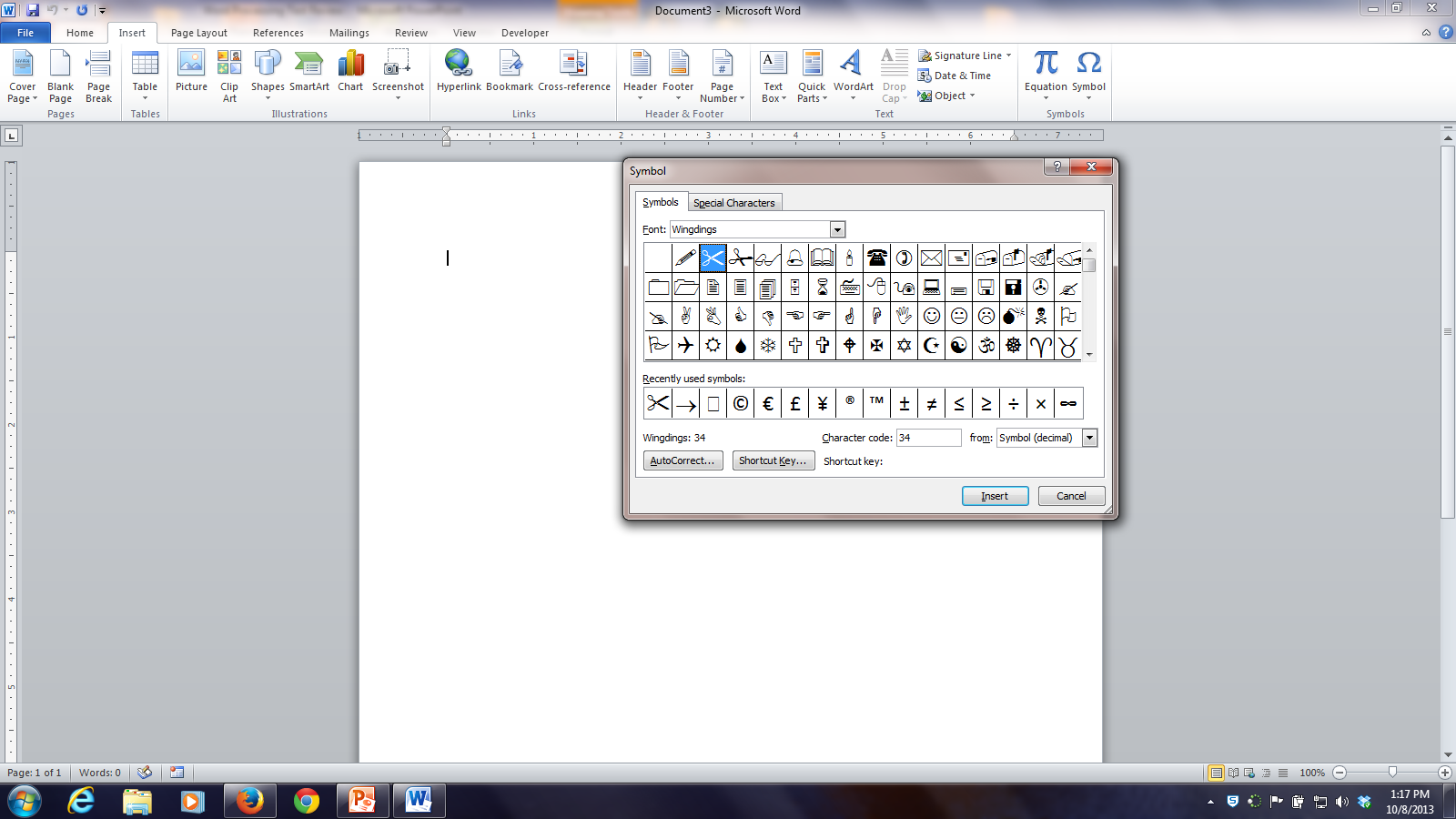 Read the definition, think of the answer, then click to see if you are right.
Formatting marks that do not print with the document
Non-printing characters
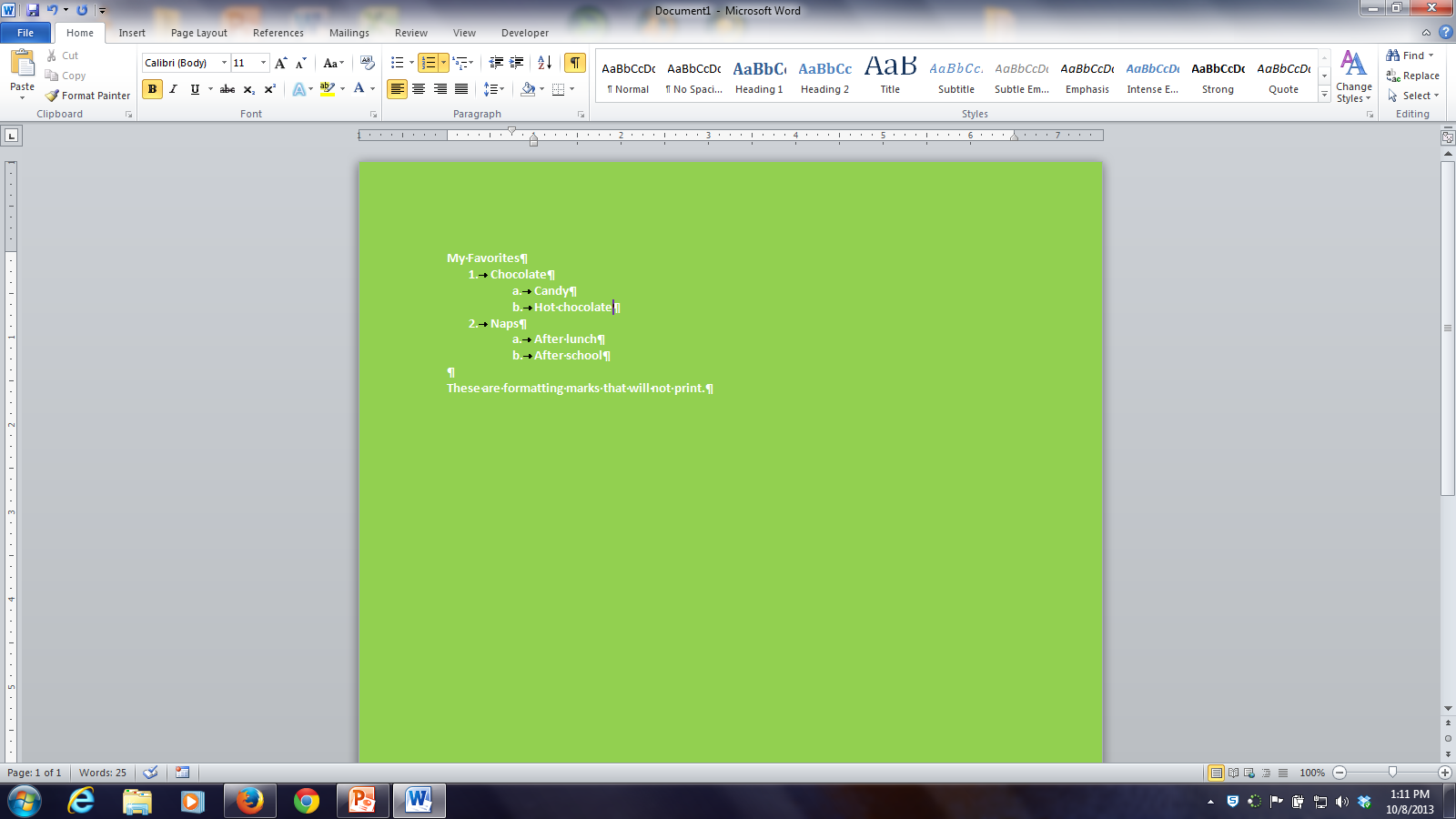 Identify the following and then click to see if you are right.
Bold
Underline
Italicize
Format Painter
Change Case
Line Spacing
Bullet listing
Numbered listing
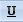 Click here to check answers
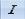 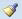 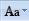 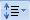 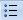 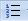 Identify what each letter is pointing to then click to see if you are right.
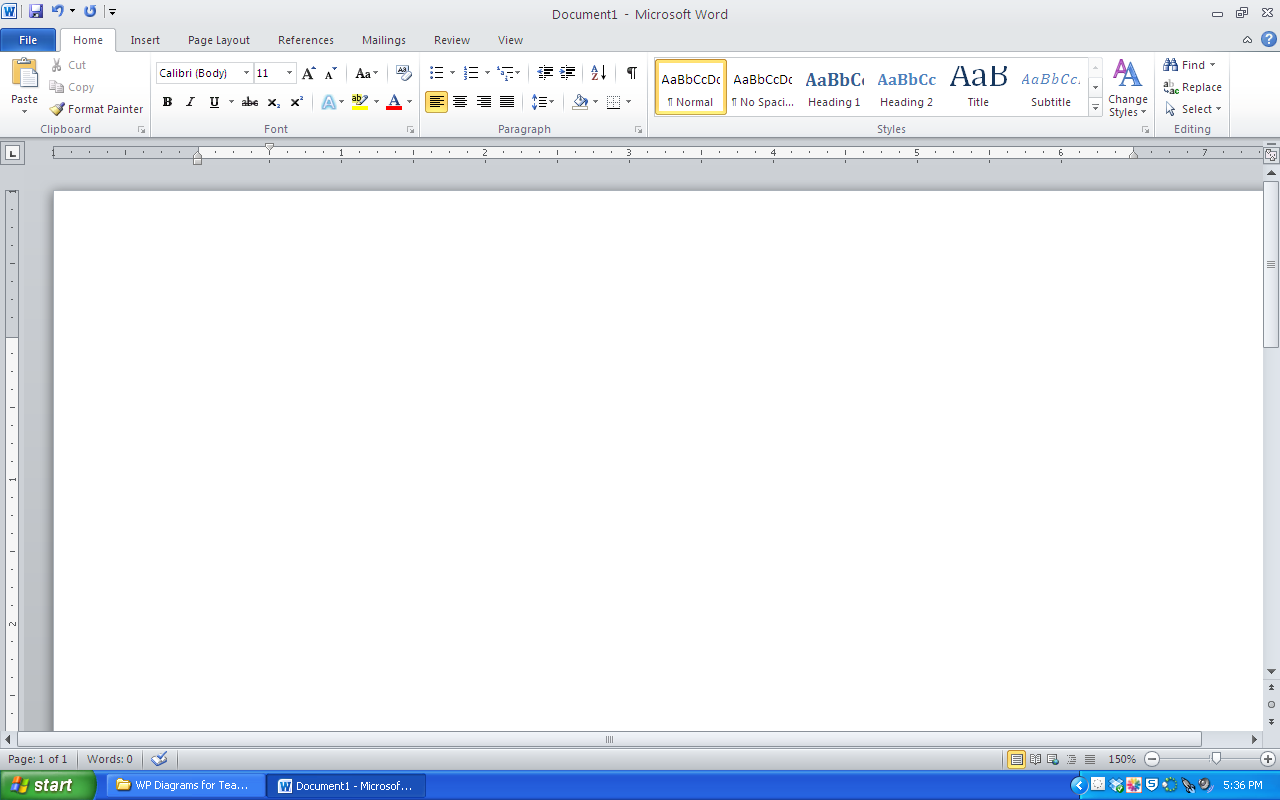 C
Horizontal ruler
D
A
Top margin
Right margin
B
Vertical ruler
Identify what each letter is pointing to then click to see if you are correct.
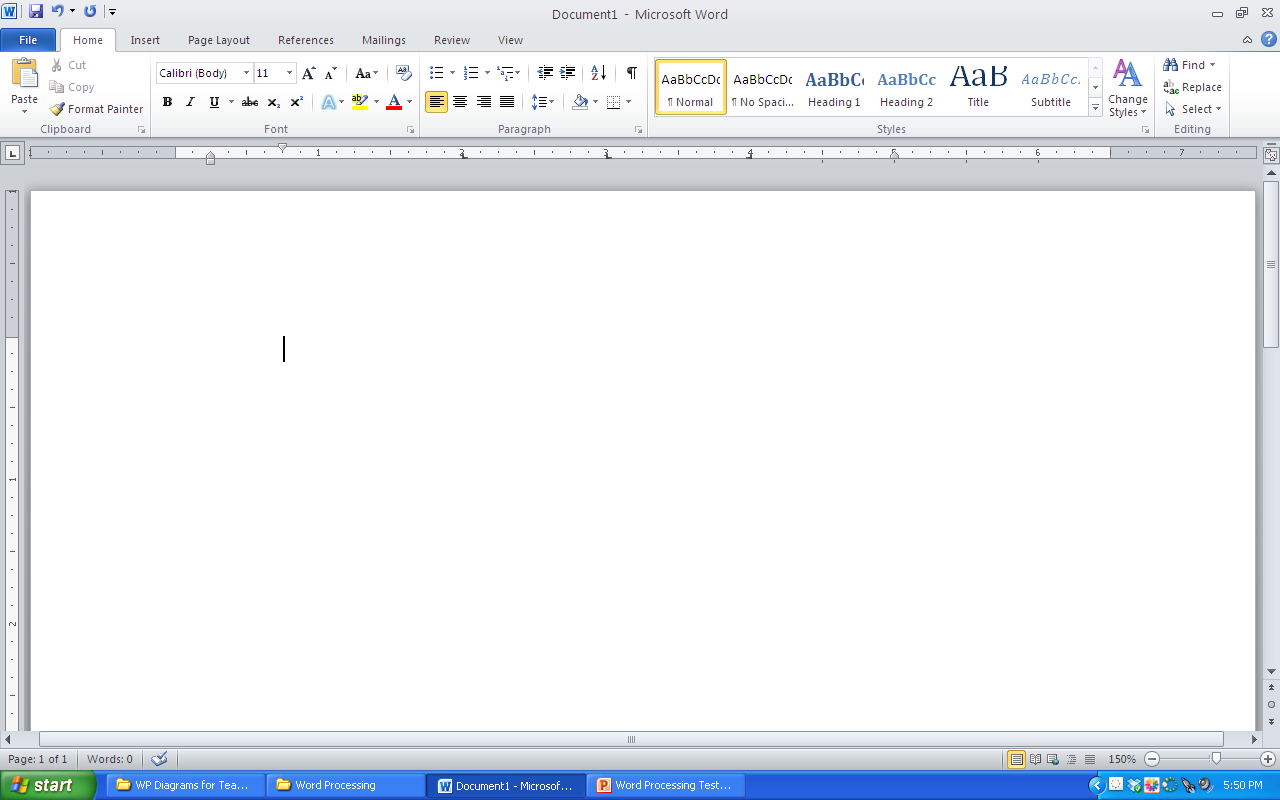 A
B
C
D
E
F
G
Right indent
Right tab stop
Left tab stop
B - Left indent
First line indent
Tab selection/ type of tab
C - Hanging indent
Don’t forget to study the parts of the WORD screen.
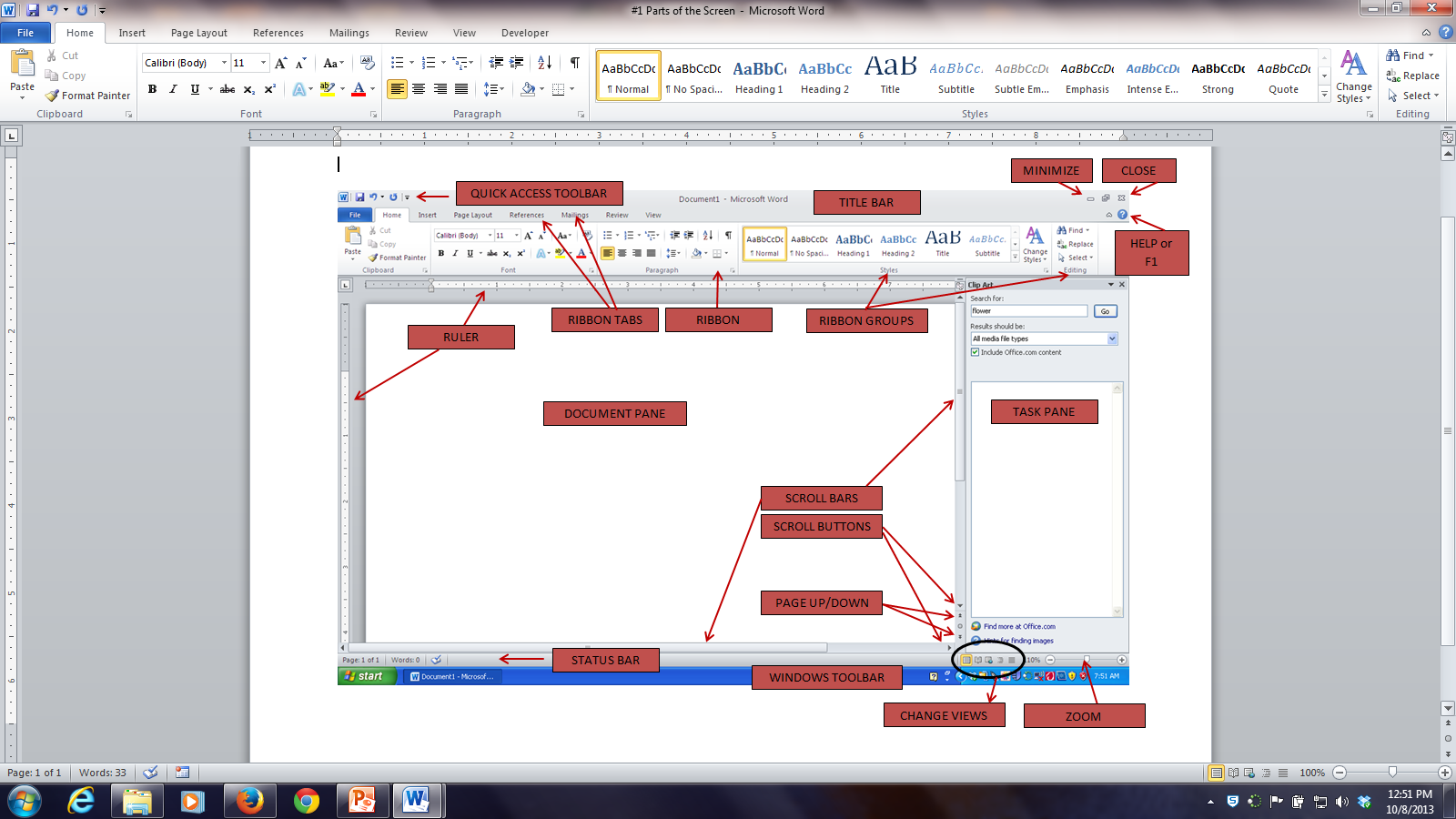 The End